Биотехнология в защите растений
Производство трихограммы
Общая схема массового производства трихограммы
Технологический процесс массового производства трихограммы и зерновой моли схематично состоит из 8 операций:
1. Подготовка зерна к заражению зерновой молью.
2. Уход за зерном в период развития зерновой моли.
3. Создание условий для вылета из зерна бабочек моли и их сбор.
4. Содержание бабочек зерновой моли для откладки яиц.
5. Сбор яиц зерновой моли.
6. Очистка яиц зерновой моли.
7. Заражение яиц моли и размножение трихограммы.
8. Хранение трихограммы
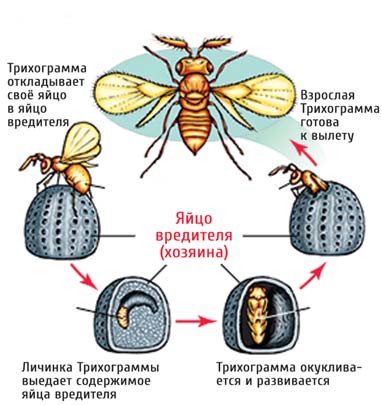 Подготовка зерна к заражению зерновой молью. При проведении этой операции преследуют двоякую цель: обеззаразить зерно от амбарных вредителей и паразитов зерновой моли и оптимально подготовить зерно к заражению гусеницами моли. Зерно должно обладать влажностью 16–17 %, быть мягким, рыхлым, не терять своих пищевых качеств. Проводят термическое или химическое обеззараживание зерна. При химической фумигации бромистым метилом зерно не увлажняется, что снижает плодовитость полученной моли на 10 %.
На практике чаще используется погружение зерна ячменя в перфорированных емкостях в горячую воду при температуре 90–95 °С.
Уход за зерном в период развития гусениц. Это сложный и трудоемкий процесс. На уход за 1 ц зерна затрачивается 2–7 человеко-дней, что составляет 50 % затрат на весь цикл размножения трихограммы. Выпускаемые промышленностью стеллажи с кюветами не механизируют операции по постоянному перемешиванию зерна, его увлажнению, контролю влажности (15–16 %) и температуры (25 °С). Зерно должно равномерно распределяться по кювете слоем не более 5 см.
Вылет бабочек зерновой моли и их сбор. Перед отрождением бабочек зараженное зерно помещают в специальные кассеты в боксы. В боксе создают оптимальные гидротермические условия: температуру 25–28 °С и влажность воздуха 80 %. Это способствует дружному вылету бабочек. Через отверстия в кассетах бабочки выходят и скапливаются в нижней конусовидной части боксов, открывающейся в общий насекомопровод с помощью автоматических задвижек. Оператор раз в сутки автоматически открывает задвижки, и бабочки из насекомопровода струей воздуха переносятся в насекомоприемник. При этой операции, травмируются до 12–16 % бабочек.
Содержание бабочек зерновой моли. Вылет бабочек одной партии длится от 16–18 до 30–40 дней. Бабочек помещают в специальные кассеты – садки и содержат в термостатах с обязательной аэрацией. Под кассетами устанавливают поддон с зерном, стимулирующим откладку яиц бабочками. Плотность содержания бабочек до 200 особей на 1 см2 садка. Откладка яиц и содержание одной партии бабочек в кассетах длится 4–5 суток.
Сбор и очистка яиц зерновой моли. Откладка яиц бабочками моли происходит в кассетах. При сборе яиц бабочек отсасывают вакуумным устройством, а оставшихся и погибших вместе с яйцами высыпают на механические вибросита. При вибрации сит яйца отделяются от бабочек и мусора. При этом часть бабочек, особенно попавших на сита, травмируется, что не желательно. Отбор яиц необходимо производить ежедневно, так как трихограмма заражает только свежеотложенные яйца.
Вся работа по отделению бабочек от яиц проводится в вытяжных шкафах с соблюдением индивидуальных мер защиты работающего персонала. Затем яйца дополнительно очищают струей воздуха на пневматическом классификаторе.
При оптимальном режиме содержания бабочек одной партии яйцекладка заканчивается за 20 дней с выходом продукции – до 6–8 кг яиц от 1 т зерна.
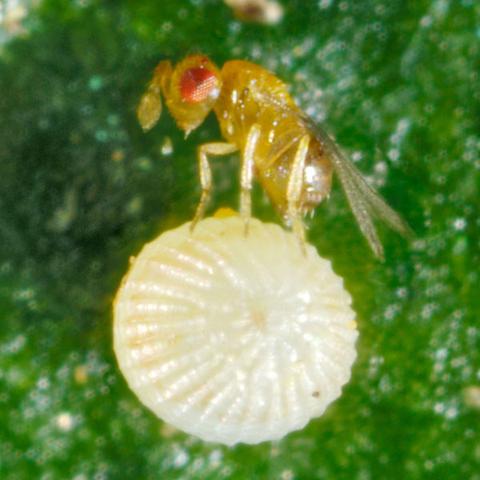 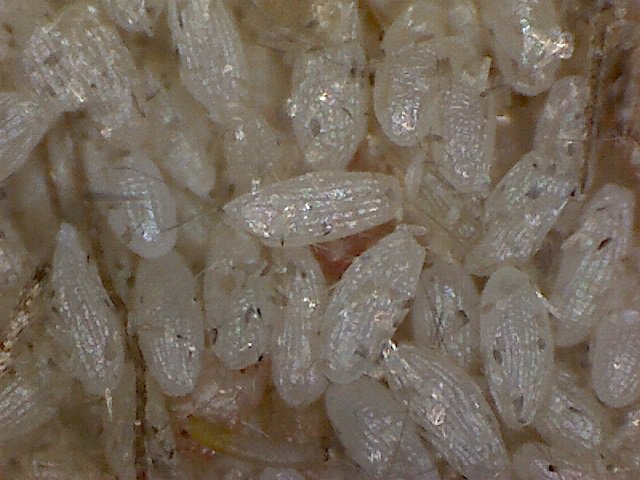 Размножение трихограммы. Для размножения трихограммы биолаборатории пользуются прозрачными емкостями с герметично закрывающимися крышками. Обычно это трехлитровые банки. На внутренние стенки их с помощью увлажнения паром наклеивают яйца моли. На промышленных биофабриках пользуются специальными контейнерами-вивариями из оргстекла, в которые вставляются стеклянные пластины, на которые так же наклеивают яйца моли.
В нижней части вивария находится пенал, в который помещают имаго трихограммы или зараженные ею яйца моли. По мере вылета трихограммы она заражает наклеенные яйца моли. Заражение ведут из расчета 1 самка трихограммы на 20 яиц моли.
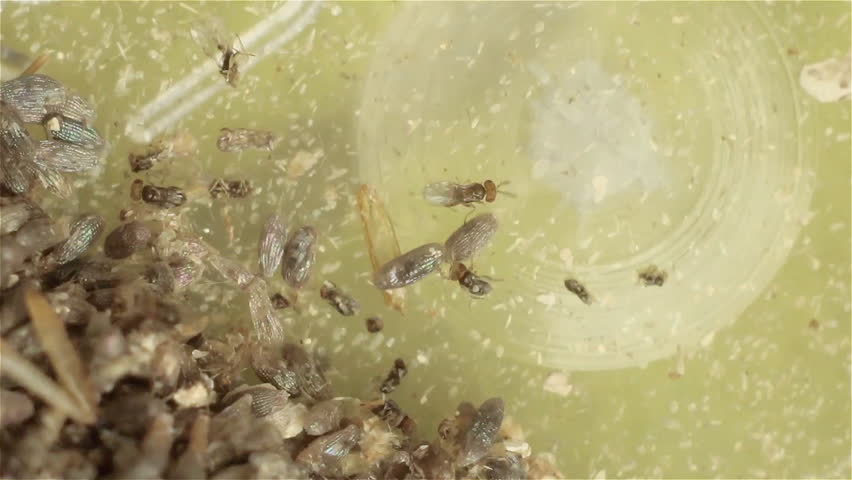 Контейнеры-виварии или банки помещают в климатические камеры или на стеллажи, поддерживая заданную температуру и влажность, а также фотопериод, характерный для зоны разведения и применения паразита.
Равномерность заселения яиц трихограммой достигается переворачиванием банок через сутки и поочередным включением ламп в климатических камерах с вивариями. Трихограмма имеет положительный фототаксис и перемещается из темноты на более освещенные участки.
Через 1–2 суток в вытяжном шкафу трихограмму удаляют, а сосуды или виварии ставят в условия, близкие к природным (под навес или в инсектарий вне помещения), на время развития личинок трихограммы. После почернения зараженных яиц, что говорит о наступлении стадии предкуколки у паразита, яйца счищают со стекол, очищают в вытяжном шкафу в пневматическом классификаторе, взвешивают и фасуют в пакеты для реализации. На пакете указывают вид трихограммы, дату заражения и начала хранения, процент заселенных яиц, число особей трихограммы. Обычно в 1 г яиц содержится 80 тыс. предкуколок трихограммы.
Хранение трихограммы. Кратковременное хранение недиапаузирующей трихограммы проводят в холодильниках при +1–3 °С и относительной влажности воздуха 85–90 % в фазе предкуколки не более 40 дней, куколки – 20 дней, имаго перед вылетом – 10 дней.
Длительное хранение возможно лишь на стадии взрослой, закончившей питание личинки. Для получения диапаузирующей трихограммы однодневные яйца зерновой моли заселяют трихограммой при переменных суточных температурах 20–23 °С днем и 10 °С ночью, относительной влажности воздуха 80 % и 14–16-часовом дне. Затем дневную температуру понижают до 10 °С и яйца содержат 3–4 недели. В дальнейшем зараженные яйца хранят в холодильниках при 1–3 °С и влажности 80 %.
Для реактивации трихограммы и выхода из диапаузы яйца помещают на неделю в температурный режим 14–15 °С, а затем – 20–22 °С. Лёт паразита начинается через 7–9 дней.
Производство биопрепаратов
Разрабатываемые биопрепараты обеспечивают:
- широкий спектр антагонистического действия в отношении ряда патогенов;
- выраженный ростостимулирующий эффект;
- отсутствие токсичности и патогенности в отношении объектов окружающей среды;
- ориентация на коммерческое применение в области биологической защиты растений и являться конкурентоспособным на мировом рынке
Получение бактериальных препаратов
Промышленное производство биопрепаратов бактериального происхождения заключается в глубинном культивировании энтомопатогенных бактерий с целью получения максимального титра клеток в культуральной жидкости и накопления токсинов. Промышленные штаммы бактерий должны отвечать следующим требованиям: относиться к определенному серотипу (одному из 12 серотипов и 15 вариантов Δ-эндотоксина Bacillus thuringiensis Berl.), иметь высокую вирулентность и репродуктивность, среднюю чувствительность к комплексу бактериофагов, обеспечивать высокую эффективность биопрепарата. Технология производства всех бактериальных препаратов на основе В. thuringiensis Berl. включает следующие стадии:
1) выращивание посевного материала в лаборатории и посевном аппарате;
2) культивирование в промышленном ферментере;
3) концентрирование культуральной жидкости;
4) сушка, стандартизация и фасовка готового препарата.
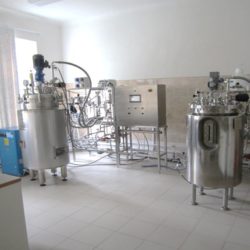 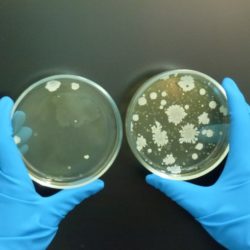 Лаборатория (цех) по производству биопрепаратов
Чистая культура бактерий
Бактерии для создания препарата выращивают сначала в 3-литровых колбах (банках) с искусственной питательной средой (ИПС), а затем в посевном аппарате в условиях аэрации (0,2 л воздуха на 1 л среды в 1 мин).
Посевной материал должен содержать не менее 1,7х109 спор в 1 мл. В посевной аппарат культура добавляется в количестве 0,05 % от объема питательной среды аппарата. Температура культивирования – 28–30 °С, продолжительность культивирования – 35–40 ч.
Состав искусственной питательной среды в посевном аппарате и промышленном ферментере следующий: кормовые дрожжи (2–3 %), кукурузная мука (1–1,5 %), кашалотовый (рыбий) жир (1 %). При этом культуру доводят до стадии споруляции (образования спор у 90–95 % бактериальных клеток) (рис. 2). Если споры не требуются, то среда составляется из глюкозы технической (0,7 %), кукурузного экстракта (4 %), хлорида натрия (2 %). Состав среды влияет на соотношение спор и кристаллов эндотоксина бактерии в культуральной жидкости.
Процесс культивирования заканчивают при степени споруляции 90–95 % и титре спор в 1 мг не менее 1х109.
Готовую культуральную жидкость перекачивают в стерильный сборник, передают на сепарацию и получают пасту влажностью 85 % с выходом около 100 кг из 1 м3 культуральной жидкости и титром 20х109 спор в 1 г пасты.
Пасту собирают в отдельном сборнике. Отцентрифугированную питательную среду при необходимости используют еще 1–2 раза (многократное повторное использование его невозможно, так как в культуральной жидкости накапливаются вещества, тормозящие развитие бактерий). В дальнейшем фугат используют для производства кормовых дрожжей (цикл производства замкнутый, что важно с точки зрения экономичности и охраны окружающей среды).
Пасту направляют на приготовление стабилизированной пасты или сухого смачивающегося порошка – конечных препаративных форм биопрепарата.
Для получения смачивающегося порошка пасту высушивают на распылительной сушилке до остаточной влажности 10 %, смешивают с каолином до стандарта – 30х109 спор в 1 г препарата. Порошок фасуют в 4-слойные герметичные мешки по 20 кг.
Стабилизированную пасту готовят, смешивая ее после сепарации с карбоксиметилцеллюлозой (КМЦ). Молекулы КМЦ, имеющие положительный заряд, за счет электростатических сил собирают на себе кристаллы и споры, заряжая их отрицательно, что способствует равномерному распределению активного начала во всем объеме пасты. Добавляют также консерванты, распределяющиеся равномерно между частицами
Паста не подвержена гниению и брожению, не замерзает при хранении, ей не опасно увлажнение. Это вязкая жидкость кремового цвета без запаха. Производство стабилизированной пасты экономически более выгодно. В препарат можно вводить добавки: антииспарители, смачиватели, прилипатели, приманочные вещества (аттрактанты), а также вещества, защищающие бактерий от влияния солнечной радиации. Применяются бактериальные биопрепараты (лепидоцид, дедробациллин, энтобактерин, дипел, БИП и другие) на овощных культурах с нормой расхода 1–3 кг/га, на древесных культурах с нормой 3–5 кг/га против листогрызущих вредителей (гусениц чешуекрылых, ложногусениц пилильщиков, личинок жуков-листоедов и др.). Гибель вредителей наступает на 2-10-й день.
ВНИИБЗР http://www.vniibzr.ru/ru/glavnaya/gosudarstvennaya-kollekciya-ehntomoakarifagov-i-mikroorganizmov/
Павлов Д.А., Ченикалова Е.В., Добронравова М.В., Биотехнология в защите растений. Практикум по выполнению лабораторных работ. – Ставрополь, 2013